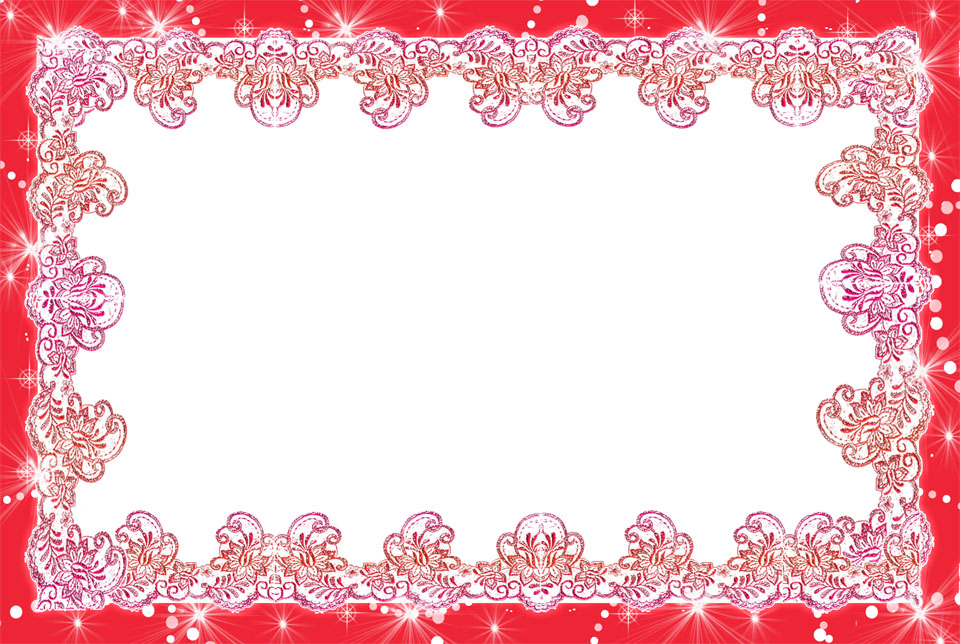 Мастер – класс:
«Использование мнемотехники 
в коррекционной
работе с дошкольниками ОНР»
Подготовили: 
учителя - логопеды
Зинина М.В. , Карачёва Е.Н.
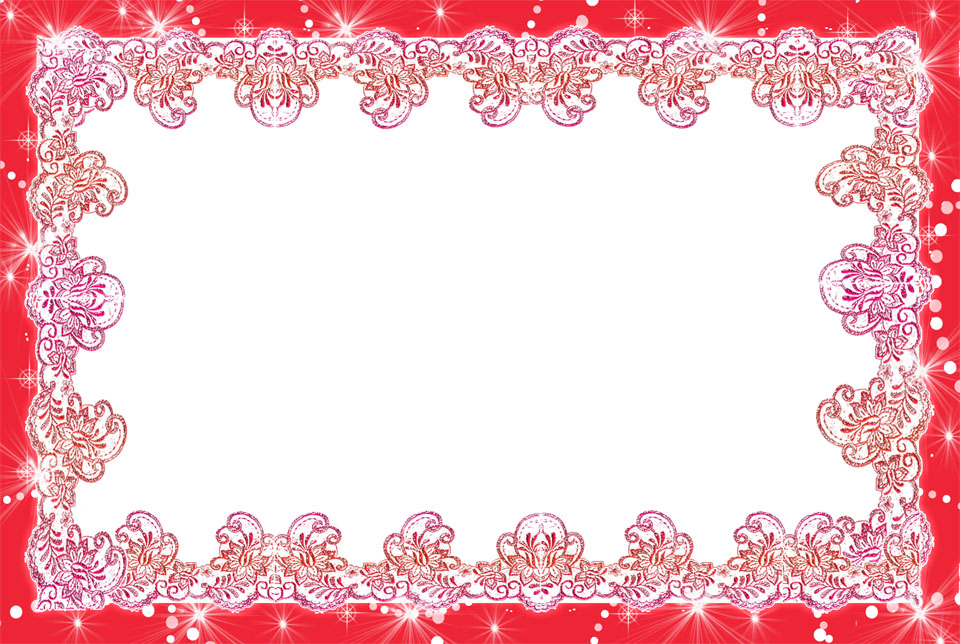 «Учите  ребёнка каким – нибудь
Неизвестным  ему  пяти
Словам – он  будет  долго  и 
Напрасно  Мучиться,  но  свяжите
Двадцать таких слов  с  картинками,
И  он  их  усвоит   на  лету».

                                                   К.Д.Ушинский
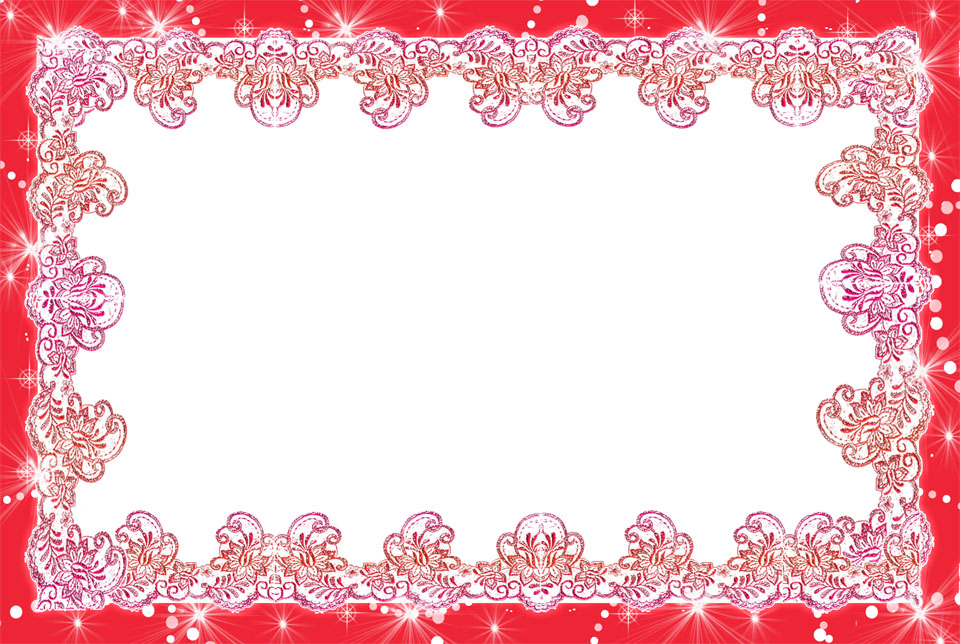 Мнемотехника 
( от греч. mneme – память и techne – искусство, 
Мастерство)
Это система методов и приёмов, обеспечивающих эффективное запоминание, сохранение и воспроизведение информации, развитие речи
Виды мнемотехники:
-Классическая                     -Народная
  -Цирковая                    -Педагогическая
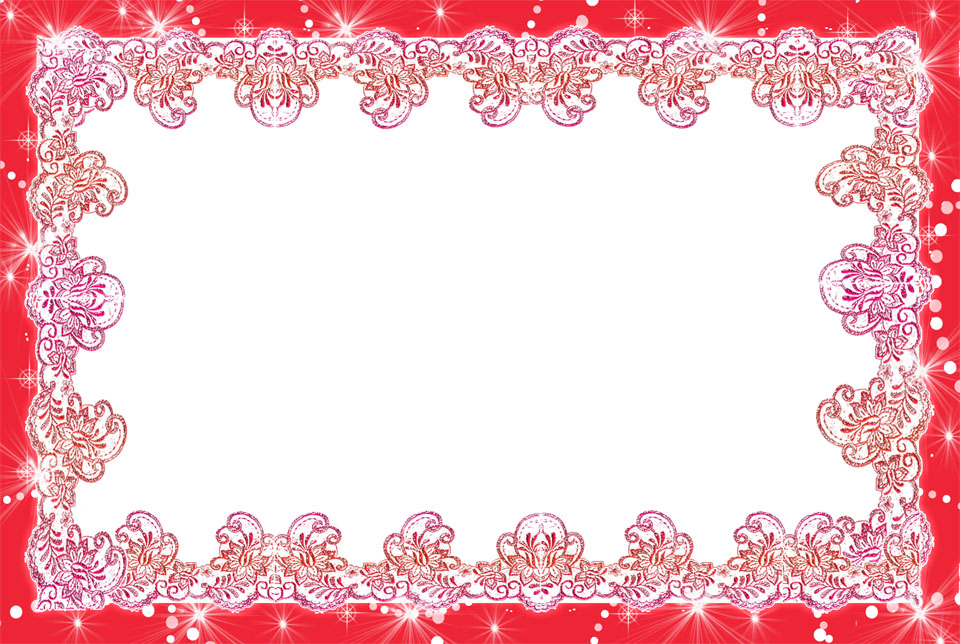 Наглядное моделирование:
это воспроизведение существенных свойств изучаемого объекта, создание его заместителя и работа с ним
-мнемотаблицы
-сенсорно-графические схемы
-наглядные модели
-опорные схемы
-блоки – квадраты
-коллаж
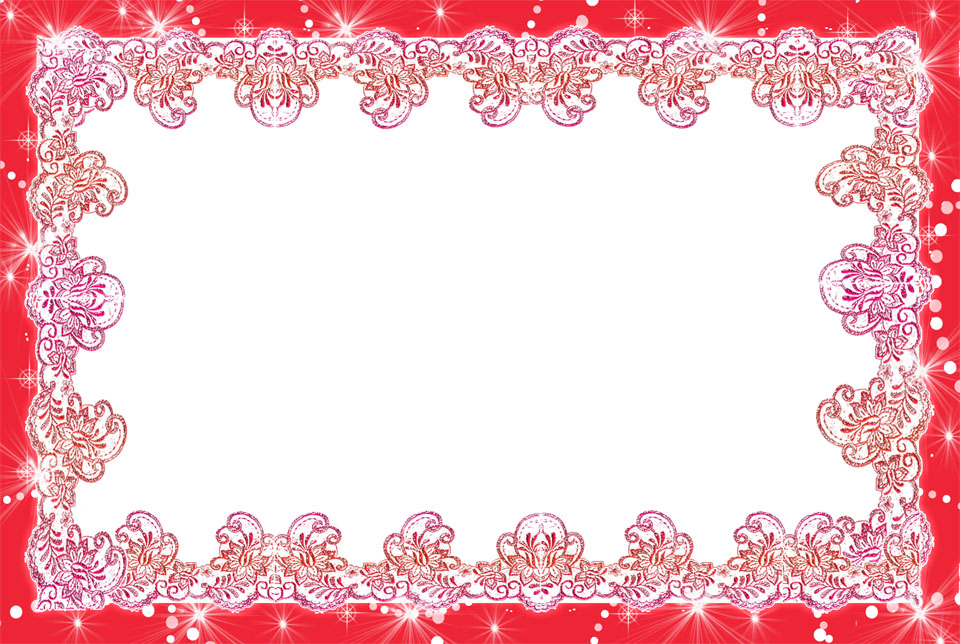 Содержание 
мнемотаблицы
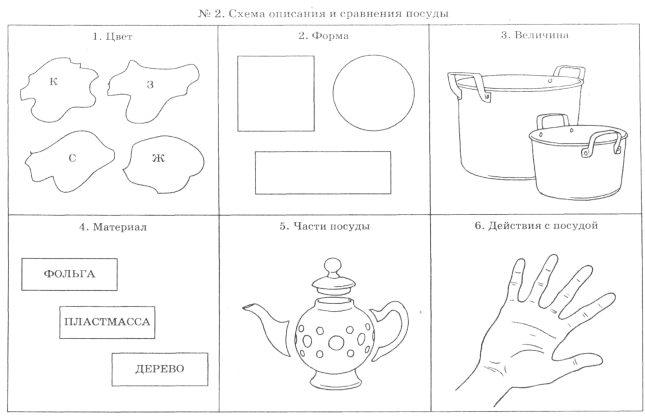 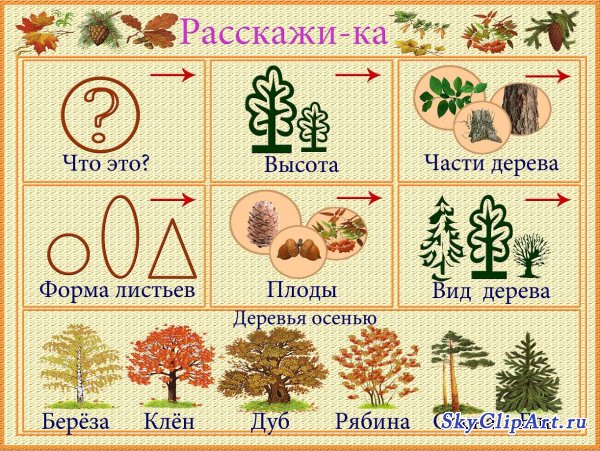 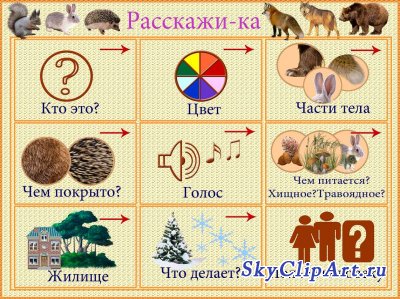 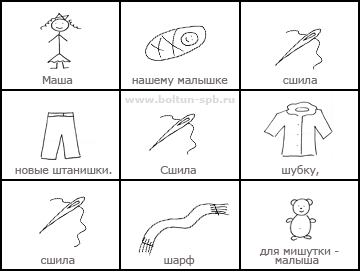 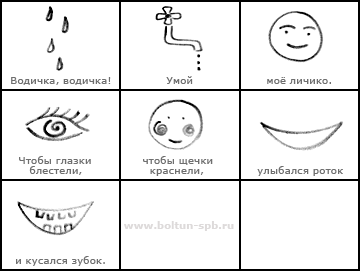 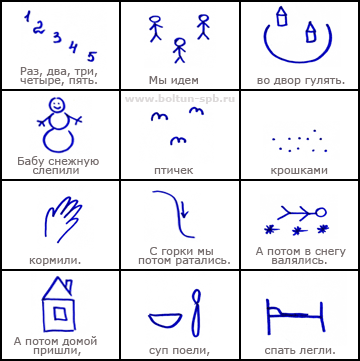 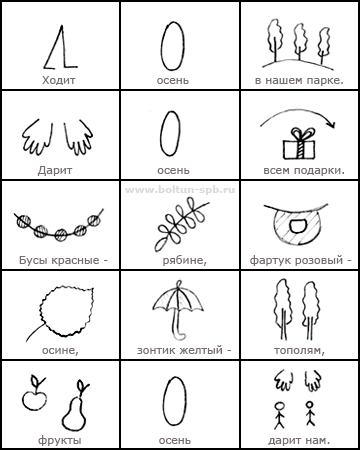 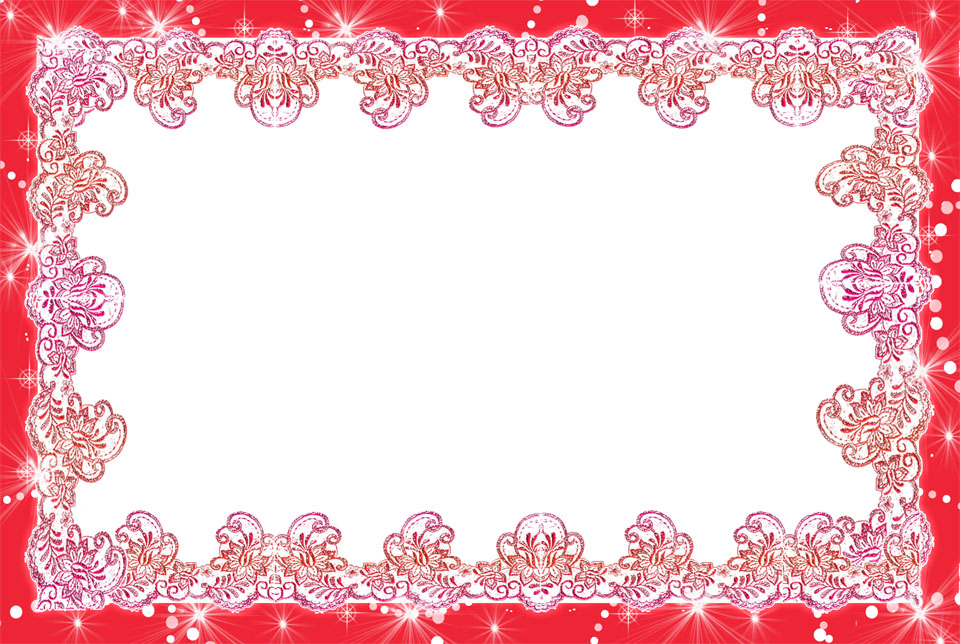 мнемотаблицы
Запоминание
Увеличение объёма памяти
Наблюдательность
Систематизация полученных знаний
Заинтересованность
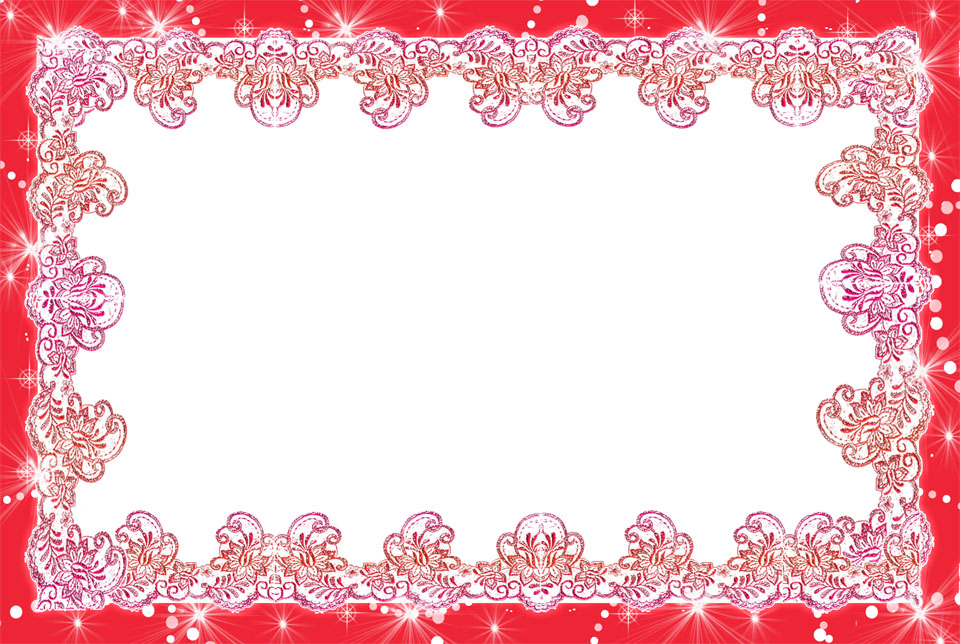 Заучивание стихотворений
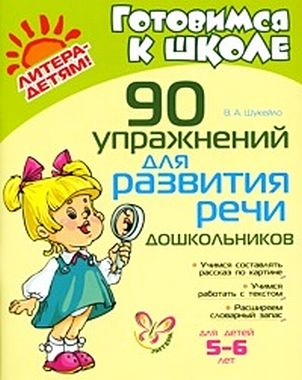 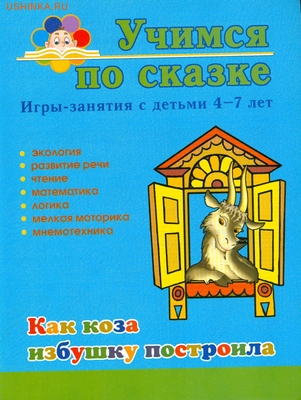 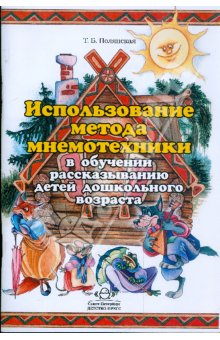 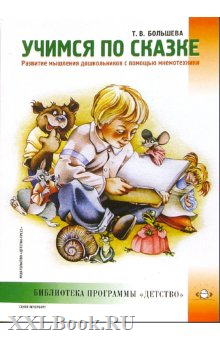 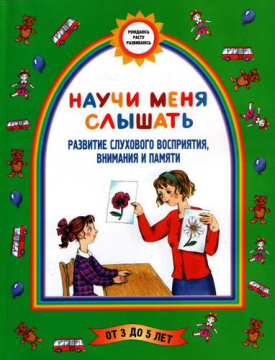 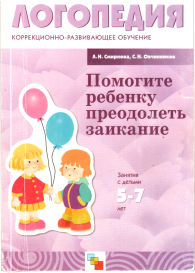 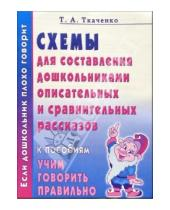 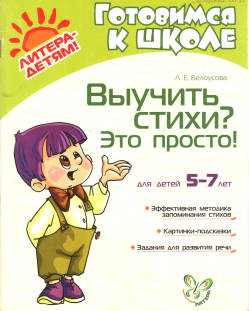 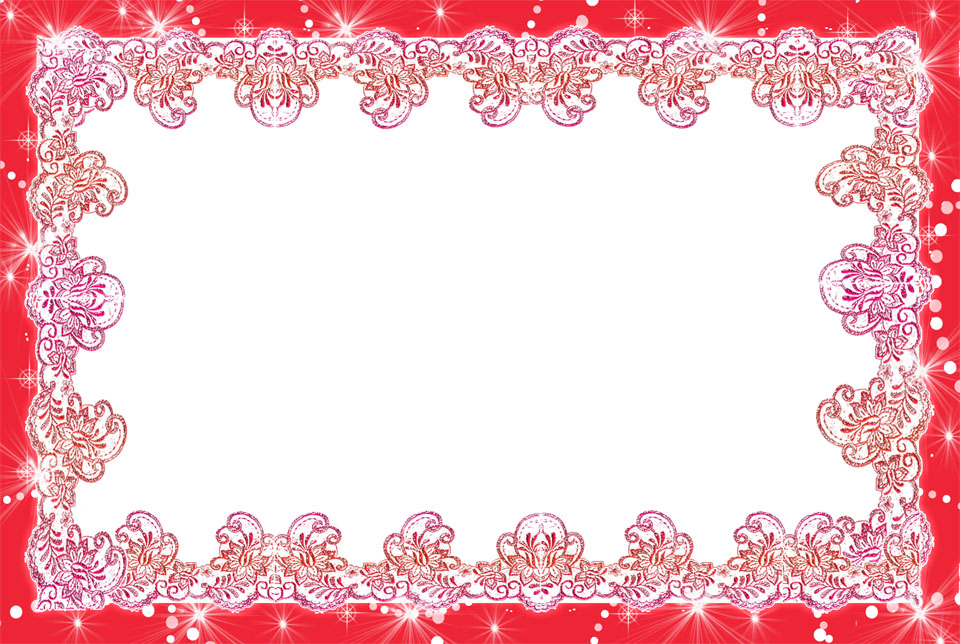 Образование  новых   слов
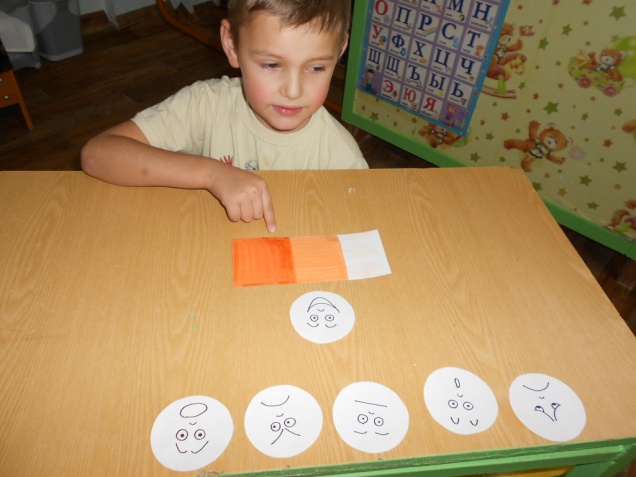 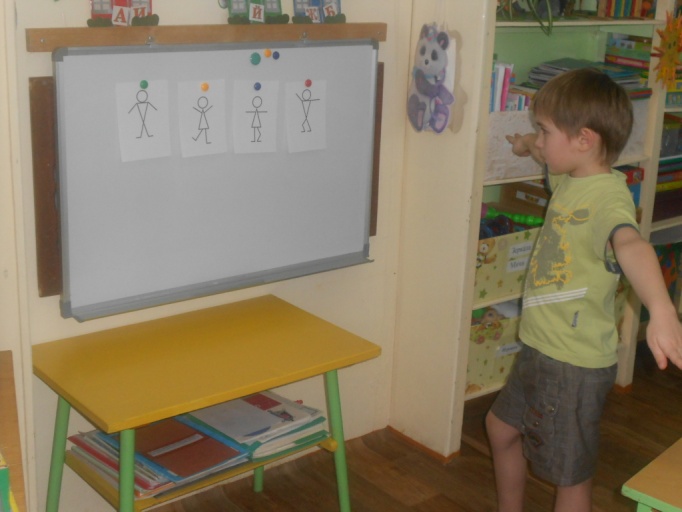 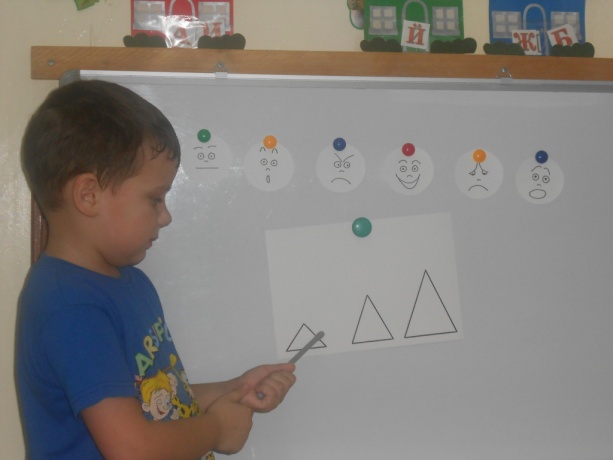 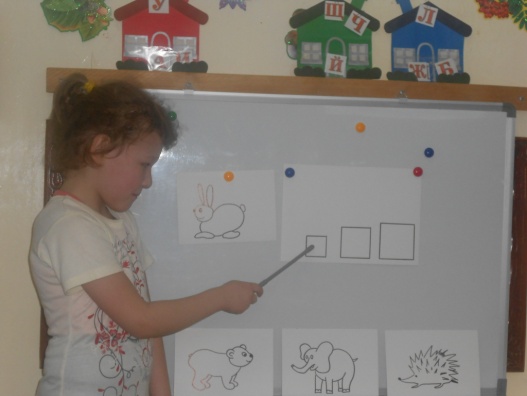 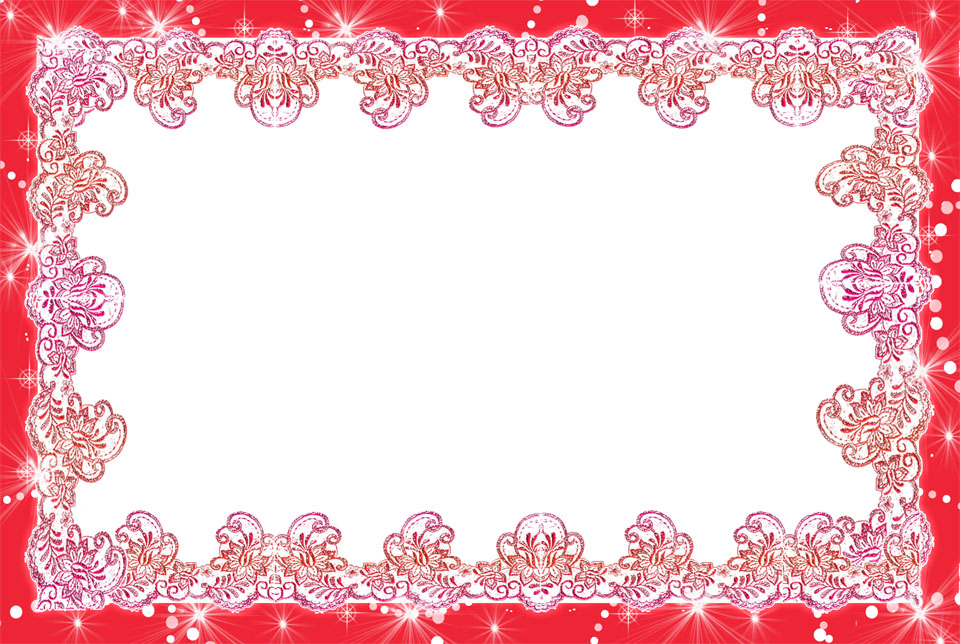 Закрепление 
 звукопроизношения
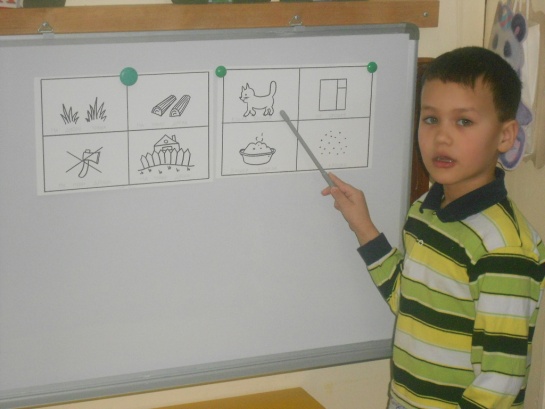 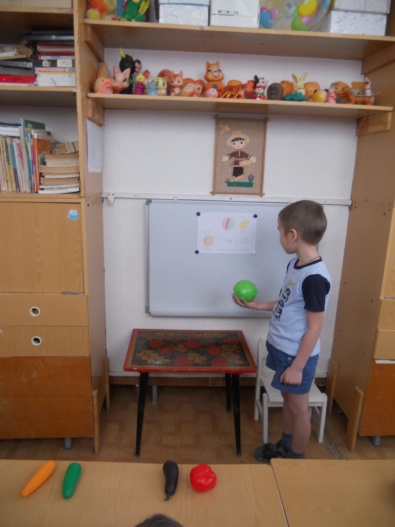 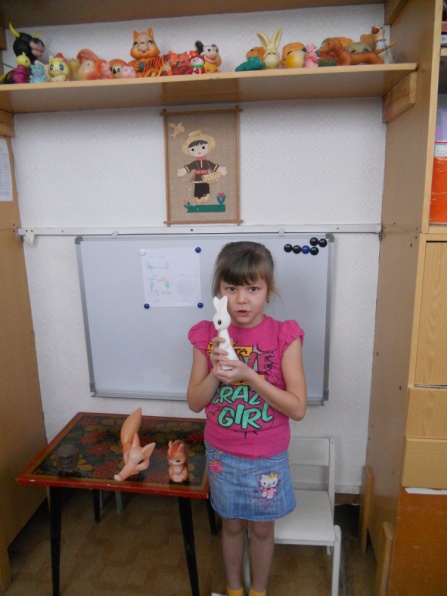 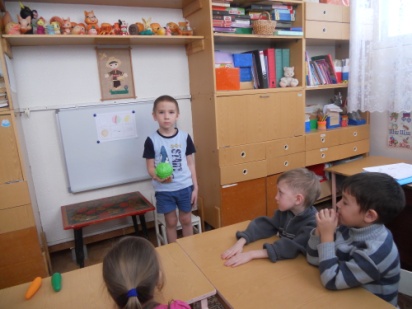 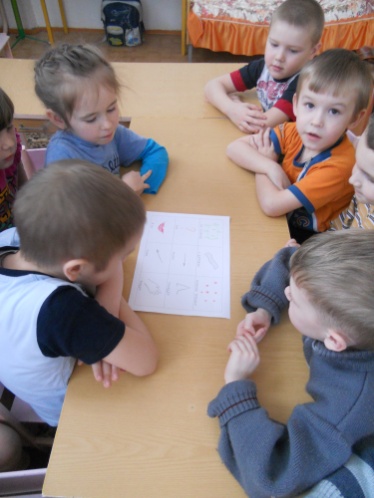 Потешки
Заклички
Скороговорки
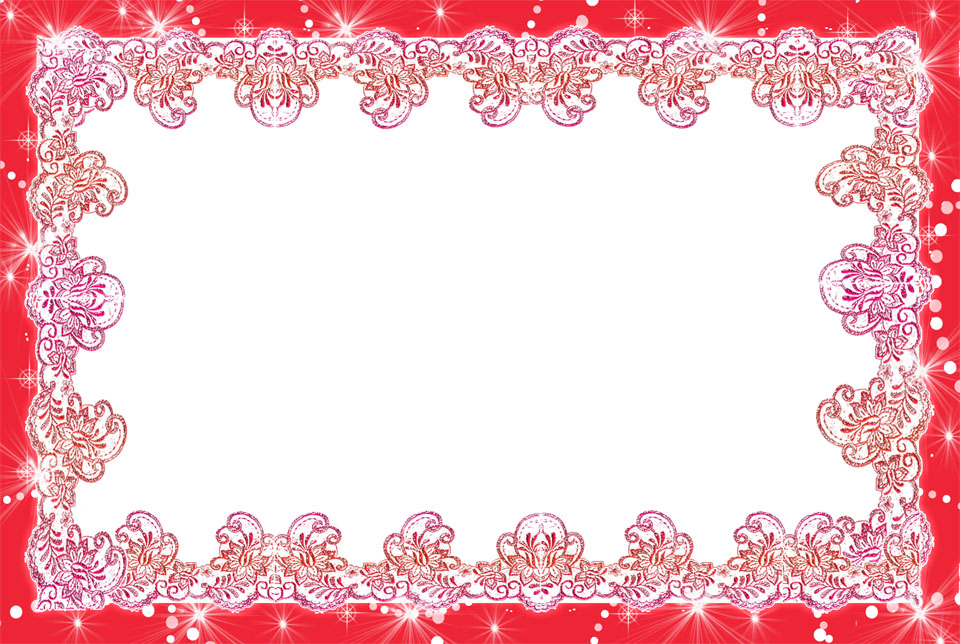 Обучение  составлению  рассказов
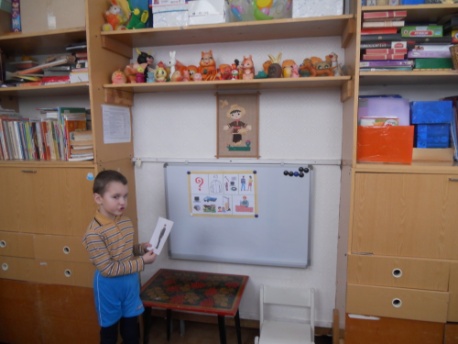 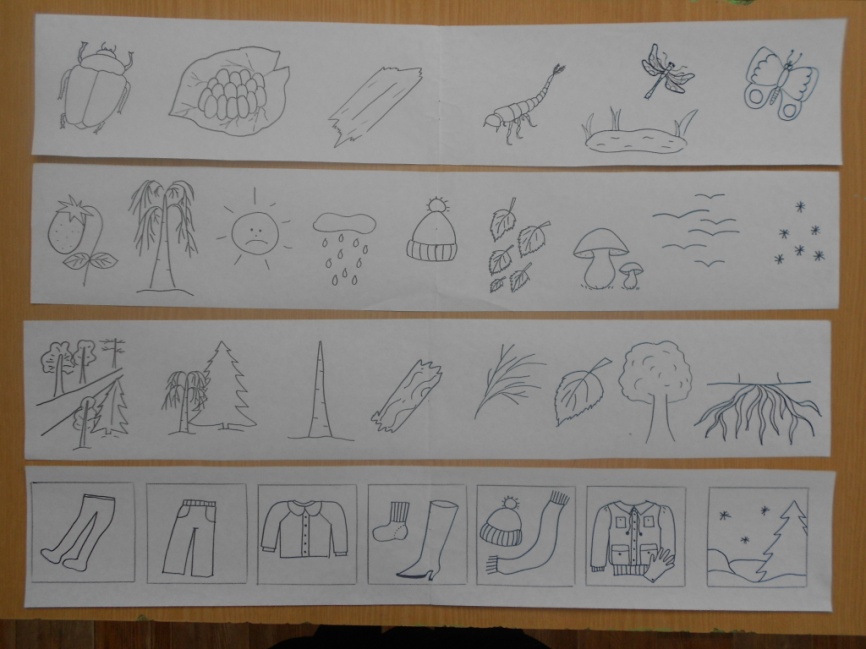 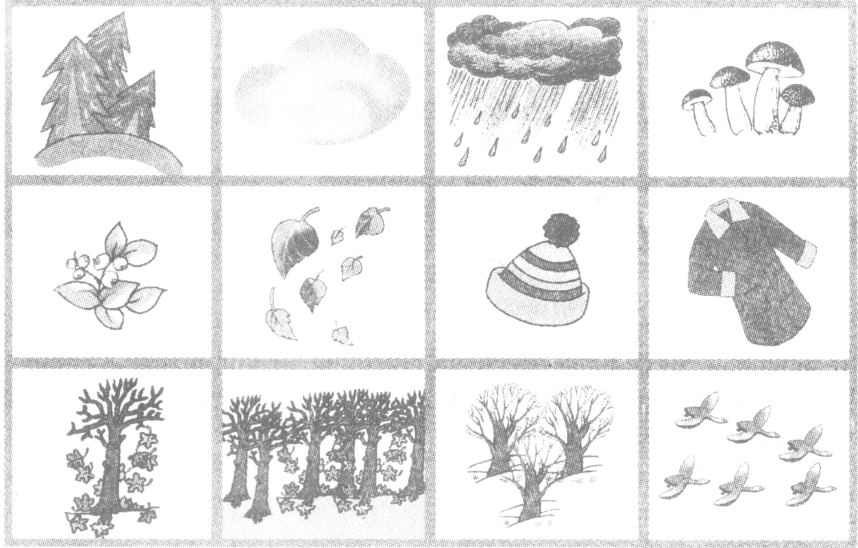 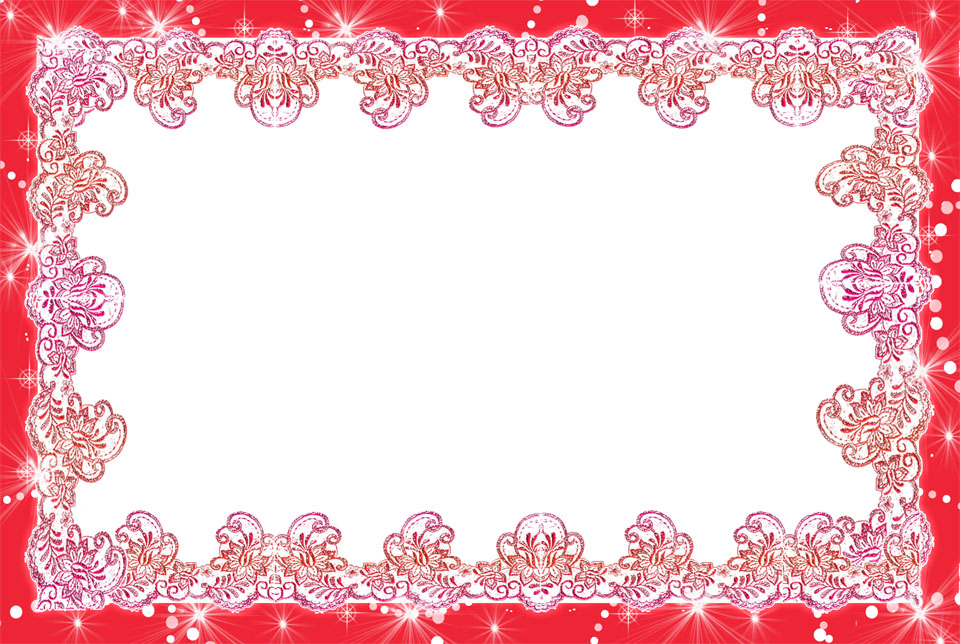 Список  используемой  
литературы:
Белоусова Л.Е. Выучить стихи? Это просто! – СПб.: Изд. Дом «Литера», 2008. – 32 с.
Большева Т.В. Учимся по сказке. Развитие мышления дошкольников с помощью мнемотехники – СПб.: Изд. Дом «Литера», 2005 – 71 с.
Воробьёва В.К. Методика развития связной речи у детей с системным недоразвитием речи / Москва « Баласс», 2005 – 114 с.
Житникова Л.А. Учите детей запоминать. – М.: «Просвещение», 1985 – 78 с.
Громова О.Е., Соломатина Г.Н., Савинова Н.П.Стихи о временах года и игры. Дидактические материалы по развитию речи детей5-6 лет – М.: 2005, 59 с.
ПолянскаяТ.Б. Использование  метода мнемотехники в обучении рассказыванию детей дошкольного возраста.- СПб., 2009 – 56 с.
Смирнова Л.Н., Овчинникова С.Н. Помогите ребёнку преодолеть заикание.- М.: Мозаика – Синтез, 2009. – 96 с.
Ткаченко Т.А. Использование схем в составлении описательных рассказов // «Дошкольное воспитание», - 1990. - №10
Широких Т.Д. Учим стихи – развиваем память // Ребёнок в детском саду!, 2004 - №2 – с.59-62.